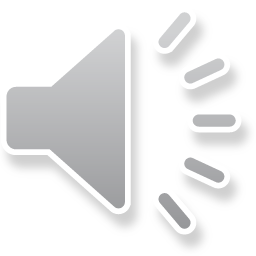 Анти-GPT – интеллектуальный самописец
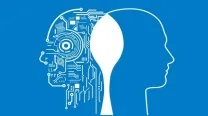 Экспертная рекомендательная система 
для гарантии самостоятельности 
написания научных текстов
и преодоления 80% ручной рутины
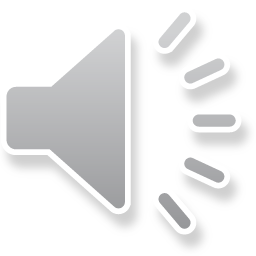 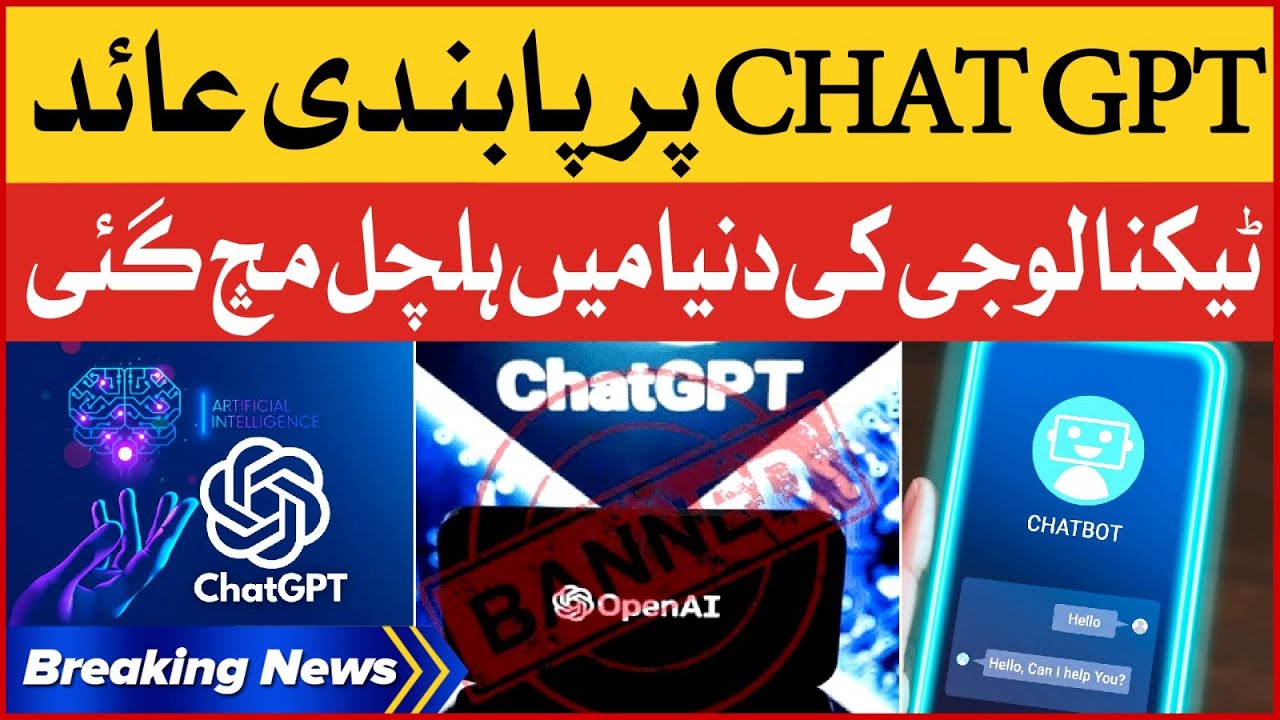 ПРОБЛЕМА
ChatGPT
как ящик Пандоры 
и 
искушение 
для человека
Обессмысливание  интеллектуального труда
Самокопирующийся интернет                   
  растворяет и обесценивает 
новую смысловую информацию
Цивилизационный вызов человечеству. Первые запреты государственного уровня – в Италии.
И это только начало
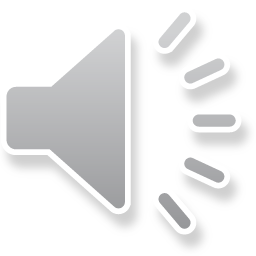 ПОСЛЕДСТВИЯ
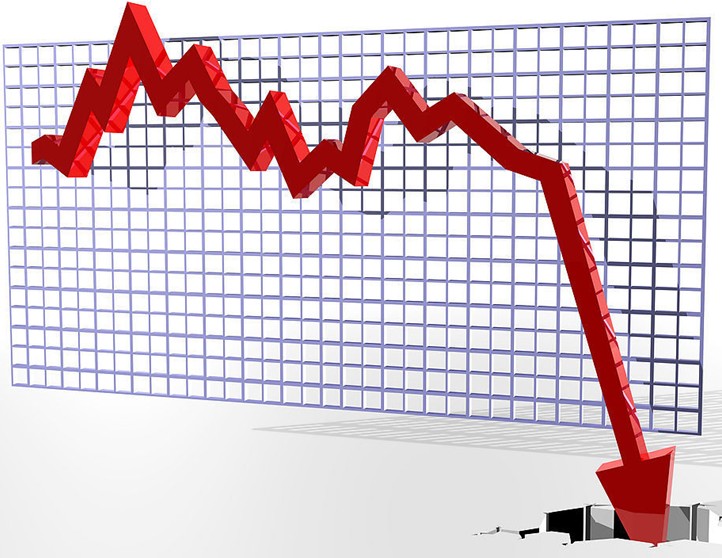 Технологическая безработица
Деградация вузов как социального института
Вырождение вузовской науки
Снижение интеллектуального потенциала
Падение рейтинга вузов 
из-за провала 
наукометрических показателей
За 3 недели выявлены десятки тысяч научных текстов с элементами ИИ – 
что составило 10% от всех новых статей.
И это только начало
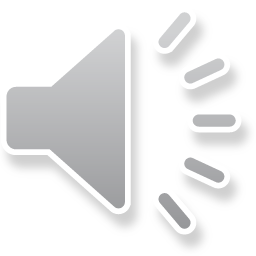 РЕШЕНИЕ
80%
ручной и оформительской  рутины при написании текстов выполнит                       экспертная система

Человеку останется            
только творчество – только хардкор
Использовать силу нейросетей во благо
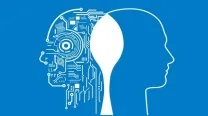 Снимает с человека рутину
Дозированное ИИ
единая когнитивная система 
«ЧЕЛОВЕК / машина»
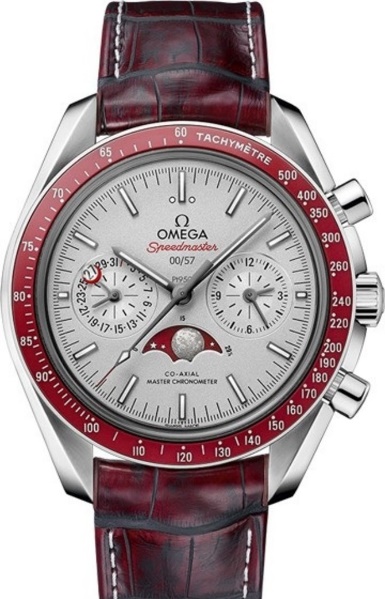 Экономит время
Вспомогательная роль ИИ
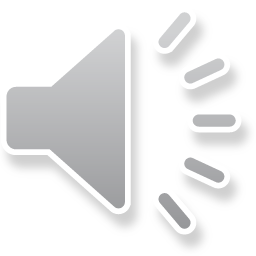 Автоматизация ключевых рутинных операций в режиме «одного окна»

Метод «мягкое подталкивание» (nudge) по трекам:
интеллектуальное (суть)
когнитивное (творчество)
проектное (коллаборация, тайм-менеджмент, agile)
ТЕХНОЛОГИЯ
Рекомендательная экспертная система:
предложит структуру
поможет поэтапно заполнить все главы
поможет связать смыслы и разделы
поддержит творческий настрой
поправит оригинальность в моменте
даст иные точки зрения/подходы к 
    проблеме исследования

Автоматизация рутины:
транскрибация голос ↔ текст
машинный перевод
оформление выходных данных статьи
библиография по ВАК/РИНЦ
автоисправление ошибок
проверка антиплагиата
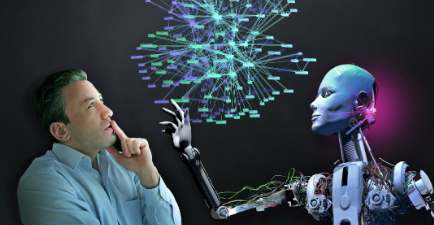 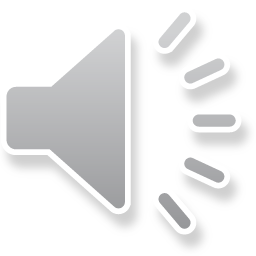 РЫНОК
Пользователи Google Doc – 1  млрд человек (скачивания Google Play)
Конверсия облачных сервисов Яндекс – 10% (Я-отчеты)
Пользователи «Антиплагиат» – 5 млн чел, 1100 вузов
Близкая по сути система предыдущего поколения Evernote 
(на пике 2015 г.):
число пользователей - 150 млн человек (из них 3 млн в РФ), 
оценка рыночной капитализации - 1,2 млрд $, 
привлечённые инвестиции - 225 млн $.
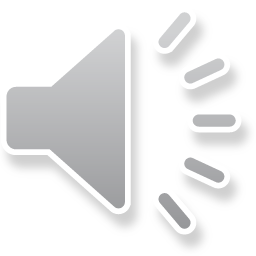 КОНКУРЕНТЫ
MAX   Удобство интерфейса для создания научных текстов
экспертная система Анти-GPT
Google Doc
Яндекс-диск
Нейросети
Класса ChatGPT
Word
Автоматизация нейросетей     MAX
MIN
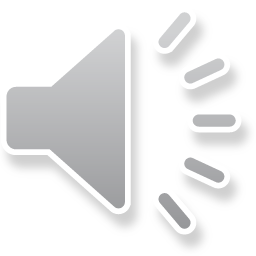 ЦЕЛЕВАЯ АУДИТОРИЯ (РФ)
В2В – 1100 университетов
В2С – 
5 млн студентов, 
1 млн выпускников школ ежегодно, 
200 тысяч преподавателей
300 тысяч ученых

   А также – аналитики, писатели – редакторы (лонгриды), и т.д.
В2G – разработчики/исполнители гос.НИР
Сходный по сути лидерский нишевой проект «Антиплагиат»
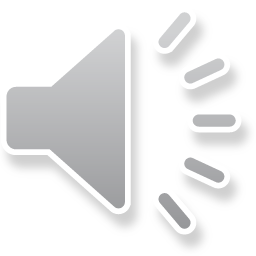 БИЗНЕС - МОДЕЛЬ
Подписка
Freemium
(условно-бесплатная)
Корпоративные решения
Десктоп
SAAS
Сервер
Сходный по сути лидерский нишевой проект «Антиплагиат»
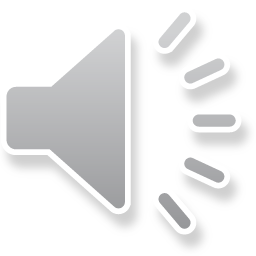 ТЕКУЩАЯ СТАДИЯ РАЗВИТИЯ
ТРЛ – 2
Перспективная концепция когнитивной системы «ЧЕЛОВЕК/машина»
Прототип базовых функций на сторонних сервисах
Апробация и бенчмаркинг смежных субститутов 
Изучение потребностей сегментов ЦА
Изучение User eXperience
Костяк команды – 
лидер с бизнес-опытом и опытом внедрения инноваций, 
проектный менеджер с опытом внедрения инноваций, 
программист, 
научный руководитель – гуру-методолог.
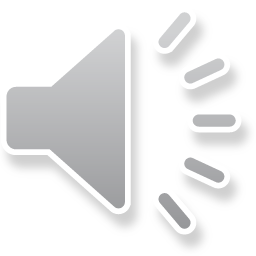 ИНВЕСТИЦИИ
1 млн. рублей на ТРЛ-3  разработку альфа-версии
Требуется
Перспектива эволюционного развития по фонду Бортника
Индустриальный партнёр
Стратег-покупатель
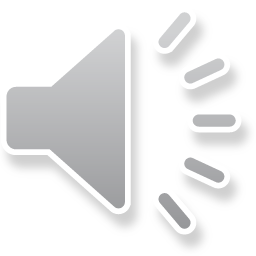 Анти-GPT – интеллектуальный самописец
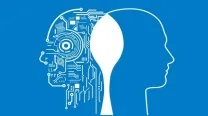 Экспертная рекомендательная система 
для гарантии самостоятельности написания научных текстов
и преодоления 80% ручной рутины
market987@gmail.com
+7 977 384-00-30
Сергей Николаев
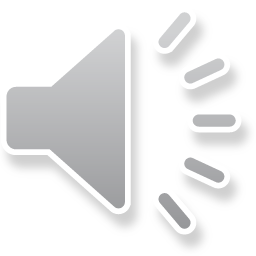